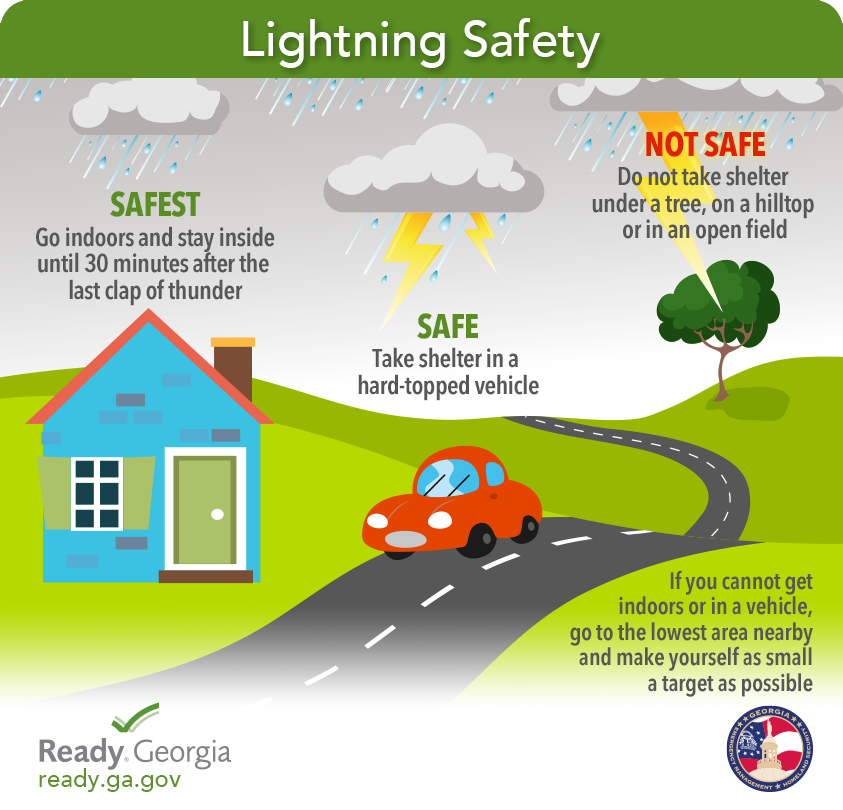 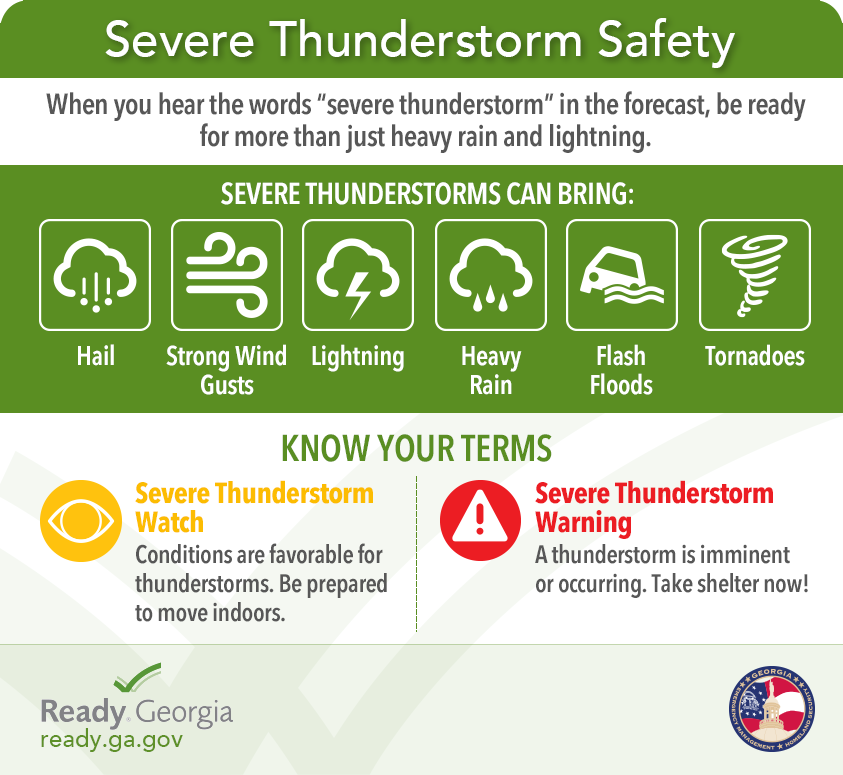 Severe Weather Preparedness Tips: 
Spring Weather
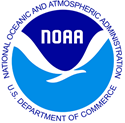 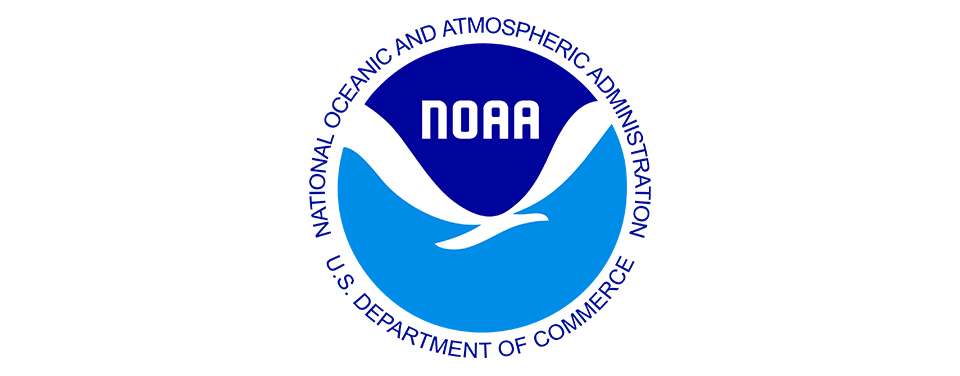 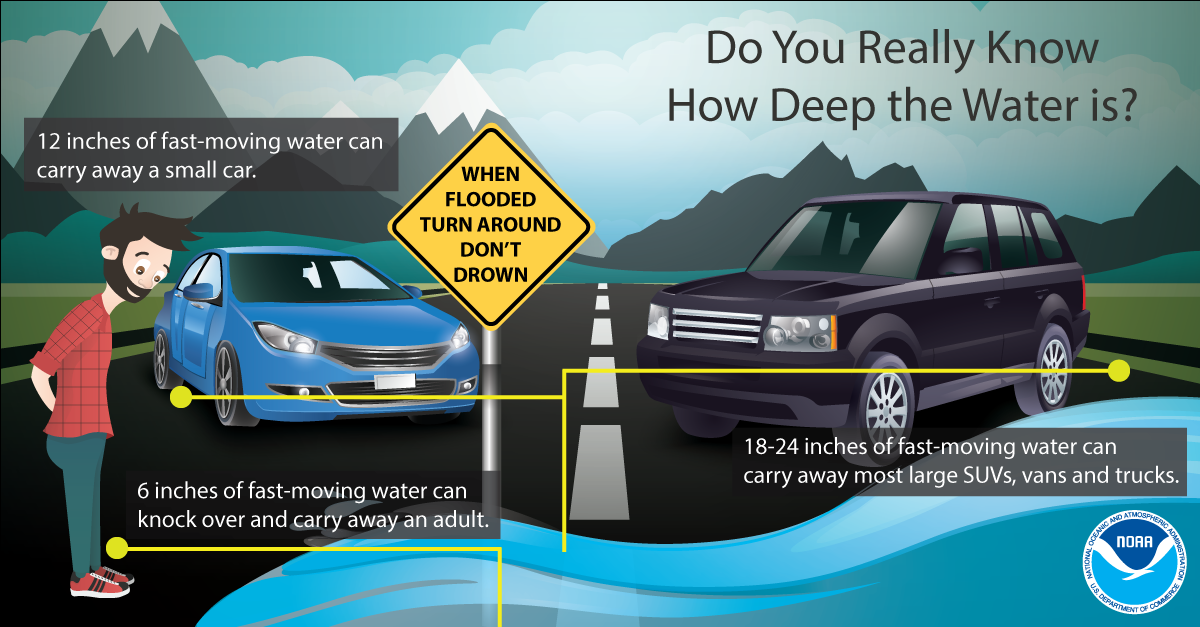 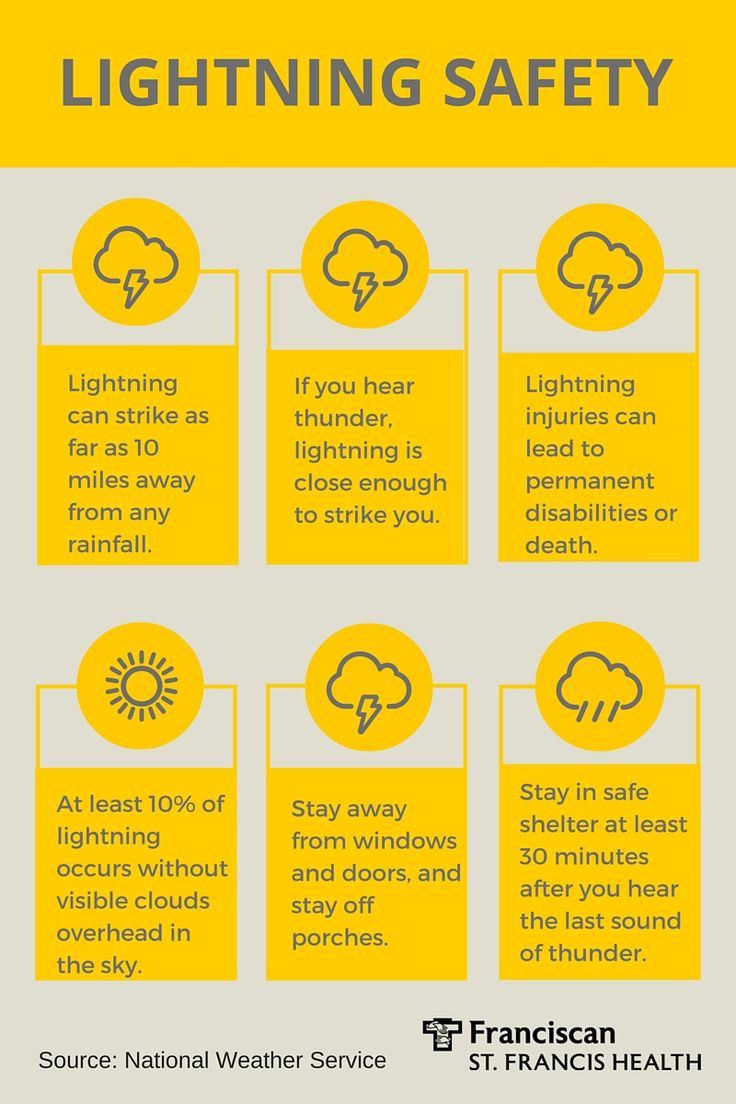 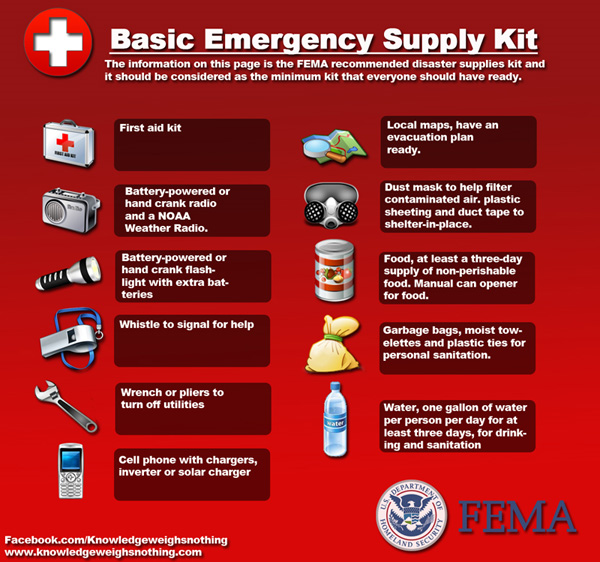